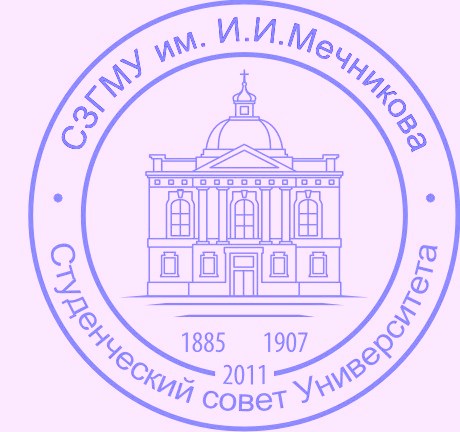 ГБОУ ВПО Северо-Западный государственный медицинский университет
 им. И.И. Мечникова Минздрава России
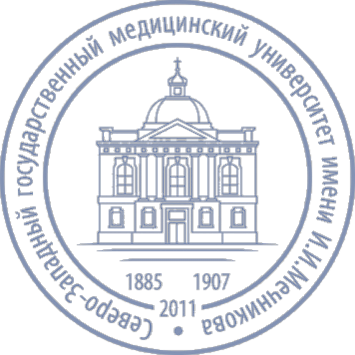 Антикоррупционная памятка для студентов
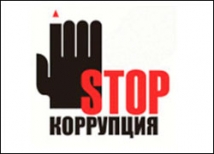 Что такое коррупция?
Коррупция:
злоупотребление служебным положением, дача взятки, получение взятки, злоупотребление полномочиями, коммерческий подкуп либо иное незаконное использование физическим лицом своего должностного положения вопреки законным интересам общества и государства в целях получения выгоды в виде денег, ценностей, иного имущества или услуг имущественного характера, иных имущественных прав для себя или для третьих лиц либо незаконное предоставление такой выгоды указанному лицу другими физическими лицами.

Противодействие коррупции:
деятельность федеральных органов государственной власти, органов государственной власти субъектов Российской Федерации, органов местного самоуправления, институтов гражданского общества, организаций и физических лиц в пределах их полномочий.
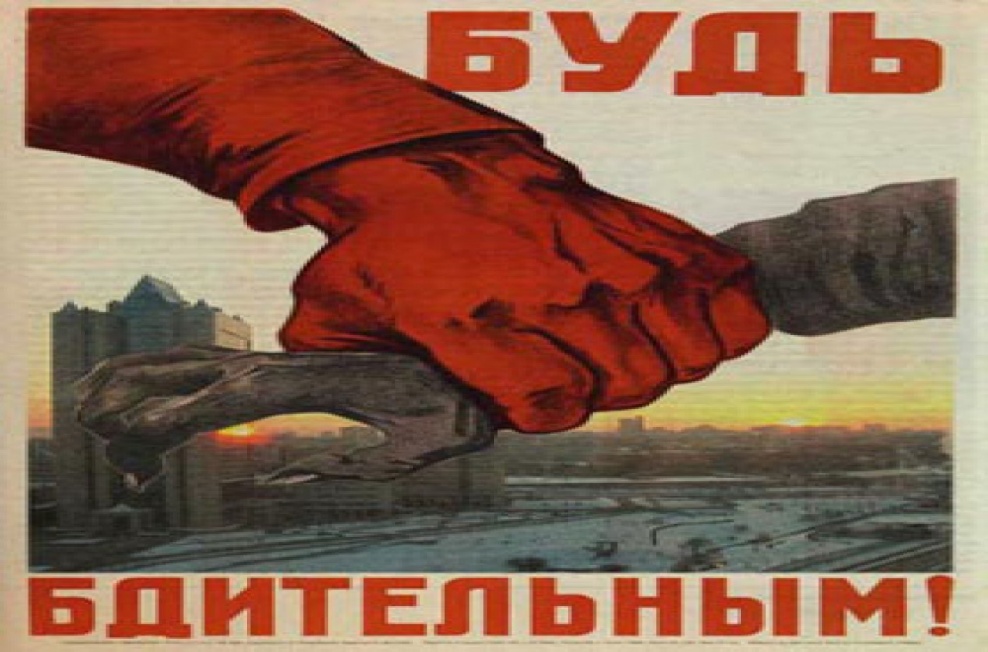 Эта памятка для Вас
-если Вы хотите видеть свой Университет авторитетным учебным заведением, который подготавливает высококвалифицированные медицинские кадры;
-трудолюбивы и цените свои знания и навыки;
-неприемлемо относитесь к даче взятки , считаете это совершенно неприемлемо для будущего врача;
-имеете активную гражданскую позицию.
Некоторые признаки вымогательства взятки 
со стороны должностного лица: 
! разговор о возможной взятке носит иносказательный характер, речь вымогателя взятки состоит из односложных предложений, не содержащих открытых заявлений о том, что решить вопрос он может только в случае передачи ему денег или оказания какой-либо услуги; 
! в ходе беседы вымогателя взятки, заявляя об отказе решить тот или иной вопрос («не смогу помочь», «это незаконно и т.п.), жестами или мимикой дает понять, что готов обсудить возможности решения этого вопроса в другой обстановке (в другое время, в другом месте) 
! сумма взятки не озвучиваются; вместе с тем соответствующие цифры могут быть написаны на листке бумаги, набраны на телефоне или компьютере и продемонстрированы потенциальному взяткодателю 
! вымогателя взятки может неожиданно прервать беседу и под любым предлогом оставить  Вас одного в кабинете, оставив при этом открытыми ящик стола или папку
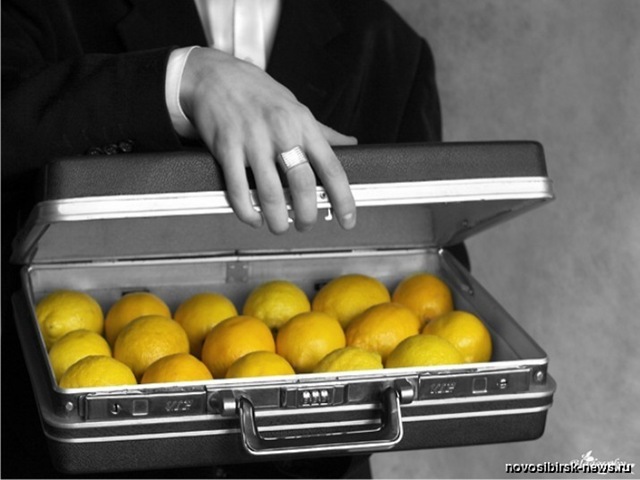 Некоторые признаки поведения лица, 
провоцирующего дачу взятки: 

!непринужденный разговор о перспективах решения проблемы
! в ходе беседы все вещи, связанные со взяткой, называются своими именами — сумма или характер услуг, способ и условия передачи денег, 
! попытка торговаться о размерах и условиях получения взятки
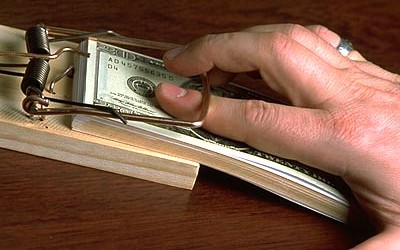 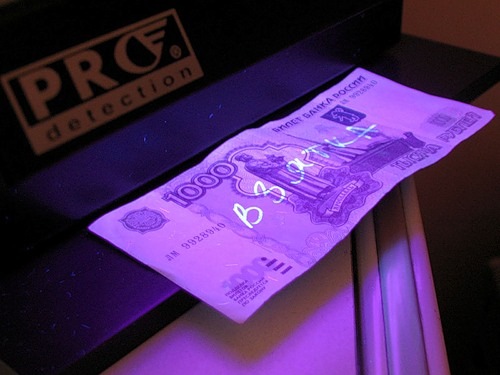 Ваши действия в случае вымогательства или 
провокации взятки
!вести себя крайне осторожно, вежливо, не допуская 

высказываний, которые могли бы вымогателем трактоваться либо как готовность, либо как категорический отказ дать взятку

!внимательно выслушать и точно запомнить поставленные Вам условия (размеры сумм; сроки и способы передачи взятки) 
!поинтересоваться у собеседника о гарантиях решения вопроса в случае дачи взятки
!не берите инициативу в разговоре на себя, позволяйте потенциальному взяткополучателю сообщить Вам как можно больше информации
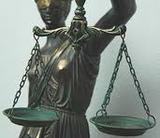 Гражданин, давший взятку может быть освобожден от 
ответственности, если:
*Установлен факт вымогательства 

* Гражданин добровольно сообщил в правоохранительные органы о содеянном 

Не может быть признано добровольным заявление о даче взятки, если правоохранительным органам стало известно об этом из иных источников 

* Заведомо ложный донос о вымогательстве взятки рассматривается Уголовным кодексом Российской Федерации как преступление и наказывается лишением свободы на срок до шести лет (статья 306)
Что следует Вам предпринять сразу после 
свершившегося факта вымогательства?
* Не реагировать на провокацию, сдавать зачет/экзамен (если готовы), а если не готовы — подготовиться
* Предать широкой огласке факт вымогательства взятки (вымогатели этого очень боятся)
* Пойти на прием в соответствующие подразделения Университета (см.ниже)
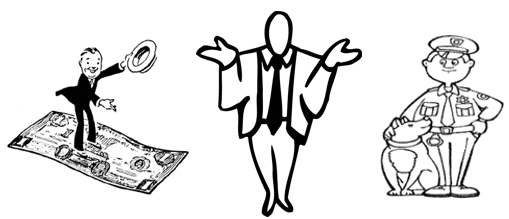 * Сделать официальное заявление в правоохранительные органы
Куда Вы можете обратиться если, 
с Вас вымогают взятку
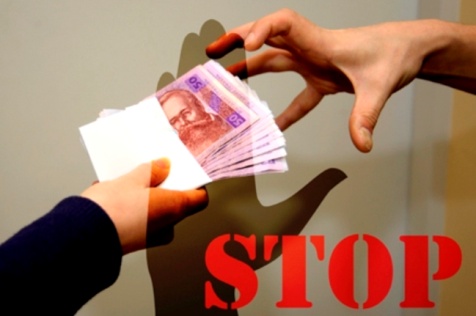 Декан факультета (2/4, 32, 33 павильоны)

Сотрудники юридического управления Университета  (30 павильон )

Советник ректора по безопасности Яковенко Александр Анатольевич (Aleksandr.Yakovenko@spbmapo.ru, 303-50-00)

Помощник проректора по воспитательной и социальной работе (32 павильон, каб.№10)

Сотрудники отдела по воспитательной работе (32 павильон, каб.№11)

Правоохранительные органы (МВД, прокуратура, Следственный комитет, УФСБ)
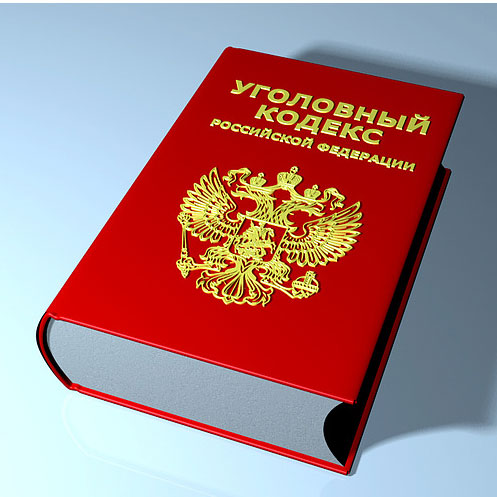